Мастерская деда Мороза
Приложение № 4
МАСТЕР – КЛАСС 
«Игрушка на конусе»

Раздел «Бумагопластика»
1 год обучения

Сапелкина Елена Александровна
 педагог творческого объединения «Фантазия»
Мастерская деда Мороза
Новогодняя красавица 
        ростом своим славится , 
        лапками пушистыми 
        и маленькими шишками.
   Я прихожу с подарками ,
        блещу огнями яркими, 
        нарядная, забавная, 
        на Новый год я – главная!
Подготовим для работы зеленую бумагу, ножницы, клей ПВА и конфетти, бисер, фольгу для декора
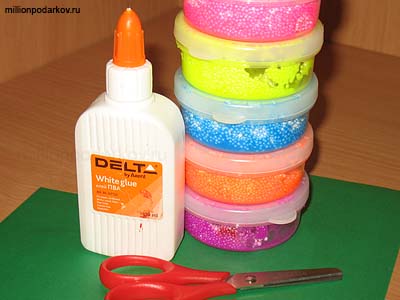 Из зеленой бумаги склеиваем три конуса разной величины
Делаем насечки по всей окружности конусов, раскручиваем надсечки ножницами. Из конфетти, бисера, фольги разных цветов делаем украшения и приклеиваем их к елочке.
В старину говаривали…
Как новый год встретишь , так его и проведёшь.
Если первый день в Новом году будет веселый, то весь год будет таким.
С Новым годом, с новым счастьем!